«2015-2017 жылдарға арналған республикалық бюджет туралы» Қазақстан Республикасы Заңының жобасы
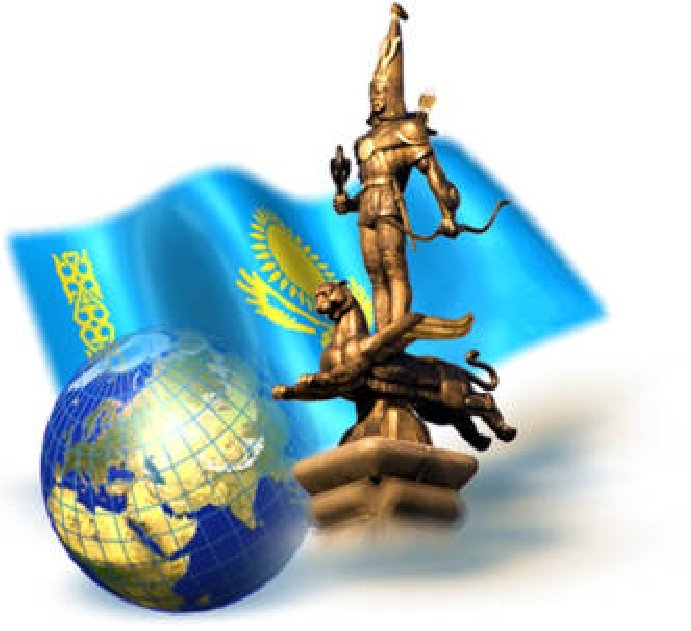 Астана, 2014 жыл
2015-2017 жылдарға арналған республикалық бюджет болжамы
млрд. теңге
2
2015-2017 жылдарға арналған республикалық бюджет кірістерінің болжамы
млрд. теңге
3
2014 жылғы жоспарға қарағанда 2015 жылғы республикалық бюджет кірістері (трансферттердің түсімдерін есепке алмағанда) болжамының өзгеруін факторлық талдау
4
жалғасы
2014 жылғы жоспарға қарағанда 2015 жылғы республикалық бюджет кірістері (трансферттердің түсімдерін есепке алмағанда) болжамының өзгеруін факторлық талдау
5
2015-2017 жылдардағы әлеуметтік саладағы жаңа бастамалар
Жаңа әлеуметтік мемлекеттік міндеттемелер 2015 жылы 194 млрд. теңге көлемінде 2017 жылы 599,7 млрд теңгеге дейін өсумен бағаланады.
млрд. теңге
6
Азаматтық қызметшілерге еңбекақы төлеудің жаңа моделі
Бюджет шығыстары:
01.07.2015 жылдан бастап – 157 млрд. теңге, 
2016-2017 жылдары – 281,3 млрд. теңгеден.
Қамту деңгейі  шамамен 1 410 мың адамды құрайды.
Мынадай қызметкерлерге орташа алғанда жалақыны  арттыру:
- білім беру саласында 29%-ға дейін, 
- денсаулық сақтау саласында 28%-ға дейін,
- басқа салаларда 40%-ға дейін көтеріледі.
7
Денсаулық сақтау және әлеуметтік даму министрлігінің 2015-2017 жылдарға арналған әлеуметтік қорғау саласындағы шығыстары
8
Ұлы Отан соғысы Жеңісінің 70-жылдығын мерекелеуге бағытталған шығыстар бойынша ақпарат
9
"Жұмыспен қамтудың жол картасы - 2020"
10
Қазақстан Республикасының зейнетақы жүйесін одан әрі жаңғыртудың 2030 жылға дейінгі тұжырымдамасы
11
Білім және ғылым министрлігінің 2015-2017 жылдарға арналған шығыстары
12
Білім және ғылым объектілерін салу және реконструкциялау
*
13
Білім беруді дамыту мемлекеттік бағдарламасының іс-шараларын іске асыруға арналған шығыстар
14
"Балапан" бағдарламасы
15
Денсаулық сақтау және әлеуметтік даму министрлігінің 2015-2017 жылдарға арналған денсаулық сақтау саласындағы шығыстары
16
2015-2017 жылдары өңірлерде денсаулық сақтау объектілерін салу
17
2011-2015 жылдарға арналған "Саламатты Қазақстан" мемлекеттік бағдарламасын іске асыруға арналған шығыстар
18
2015-2017 жылдарға арналған Мәдениет және спорт министрлігінің шығыстары
19
Тілдерді дамыту мен қолданудың 2011-2020 жылдарға арналған мемлекеттік бағдарламасын жүзеге асыруға бағытталған шығыстар
20
Қазақстан Республикасында сандық эфирлік телерадио хабарларын таратуды енгізу
21
2015-2017 жылдарға арналған Ауыл шаруашылығы министрлігінің шығыстары
22
2015-2017 жылдарға арналған "АГРОБИЗНЕС-2020" бағдарламасы
23
"Өңірлерді дамытудың 2020 жылға дейінгі бағдарламасы"
24
2011-2020 жылдарға "Ақ бұлақ"
25
"Қолжетімді тұрғын үй – 2020 "
26
Қазақстан Республикасының тұрғын үй-коммуналдық шаруашылығын жаңғыртудың 2011 - 2020 жылдарға арналған бағыты
27
Моноқалаларды дамыту шеңберіндегі іс-шаралар
28
Қазақстан Республикасын индустриялық-инновациялық дамытудың 2015 – 2019 жылдарға арналған мемлекеттік бағдарламасы (ИИДМБ-2)
29
"Бизнестің жол картасы 2020"
30
ЭКСПО-2017 халықаралық көрмесі (Нысаналы салым)
31
2015-2017 жылдарға ғарыш саласын дамытуға арналған шығыстар
32
Қазақстан Республикасы көлік жүйесінің инфрақұрылымын дамытудың және ықпалдастырудың 2020 жылға дейінгі мемлекеттік бағдарламасы
33
"Самұрық-Қазына" ҰӘҚ" АҚ-ның шығыстары
34
Астана қаласы бойынша бюджеттік инвестицияларды іске асыру
35
Алматы қаласы бойынша бюджеттік инвестицияларды іске асыру
36